স্বাগতম
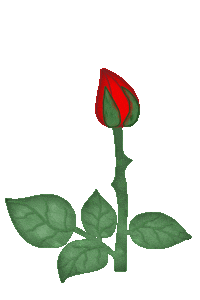 শিক্ষক পরিচিতি
পাঠ  পরিচিতি
বিষয়ঃ তথ্য ও  যোগাযোগ প্রযুক্তি
শ্রেণিঃ দাখিল ৬ষ্ট 
অধ্যায়ঃ 
সময়ঃ ৪৫.০০ মিনিট 
তারিখঃ ১৫/০১/২০২০
এম,এ,ফাখের 
               সহকারী সিনিয়র শিক্ষক আইসিটি
                  কর্পুরা করিমিয়া ফাজিল মাদরাসা               						উলিপুর,কুড়িগ্রাম।
E-mail: mkkf122652@gmail.com
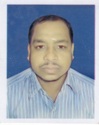 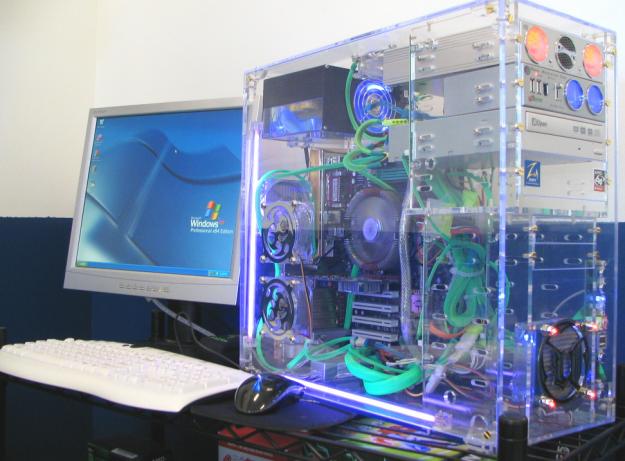 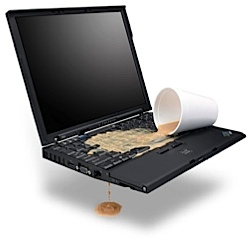 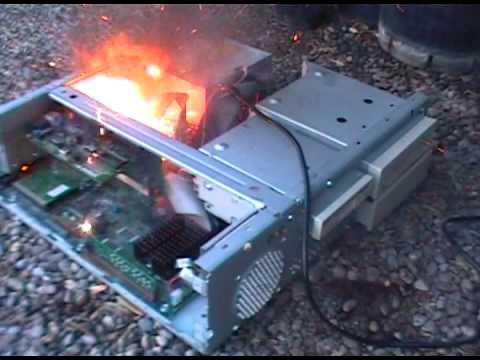 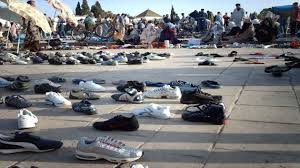 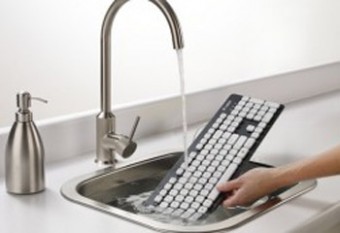 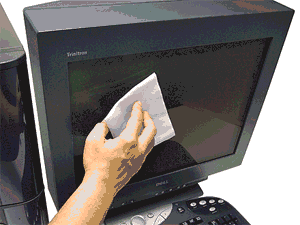 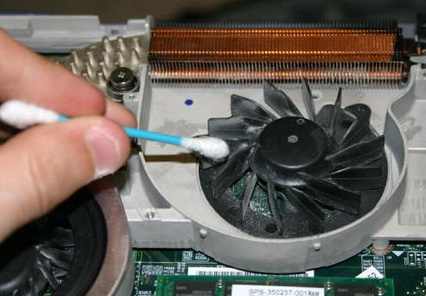 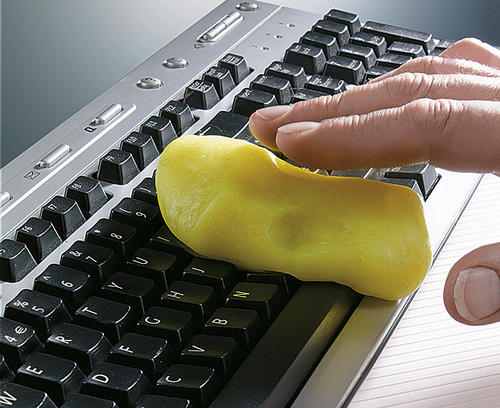 আজকের পাঠ
তথ্য ও যোগাযোগ প্রযুক্তির নিরাপদ বব্যহার
শিখনফল
কম্পিউটারের নিরাপদ ব্যবহার সম্পর্কে বলতে পারবে।‌‌‌
কিভাবে কম্পিউটারের যত্ন নেওয়া যায় তা জানতে পারবে ।
কম্পিউটারের প্রয়োজনীয়তা ও নিরাপত্তা বিষয়ে বলতে পারবে ।
কম্পিউটারের রক্ষণাবেক্ষণ কী
দিন দিন এগিয়ে যাচ্ছে আমাদের এই বিশ্ব। আর এই এগিয়ে যাওয়ার পথে যে জিনিসটি আমাদের সবচেয়ে বেশি সাহায্য করছে তা হল কম্পিউটার। বৃক্ষের যেমন নিয়মিত পরিচর্যা না করলে ভাল ফল আশা করা যায় না। তেমনি কম্পিউটারের নিয়মিত পরিচর্যা না করলে ভাল আউটপুট পাওয়া যাবেনা।
প্রথমত  বিদ্যুৎ সংযোগ ঠিক আছে কিনা তা যাচাই করতে হবে।
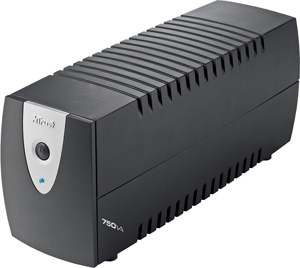 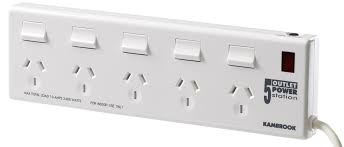 বিদ্যুৎ সংযোগ
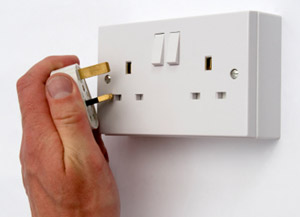 সঠিক পদ্ধতি
কম্পিউটার কক্ষে জুতা পরে ঢোকা যাবেনা।
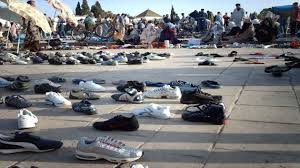 কম্পিউটার কক্ষ সব সময় পরিষ্কার পরিচ্ছন্ন রাখতে হবে।
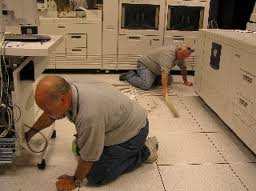 কম্পিউটার সব সময় শীতল রাখতে হবে।
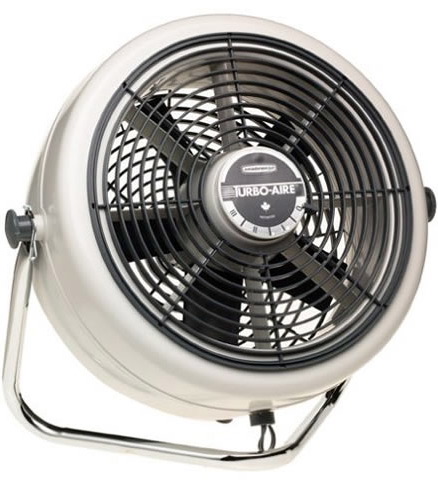 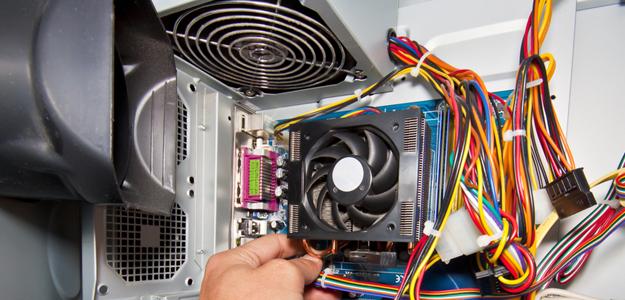 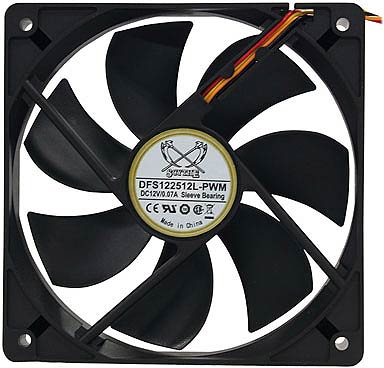 কম্পিউটার শীতল রাখার জন্য কুলিং ফ্যানগুলোর 
ব্যবহার নিশ্চিত করতে হবে।
কম্পিউটার কক্ষে পানীয় বা ধুপমান করা যাবে না।
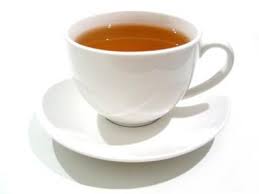 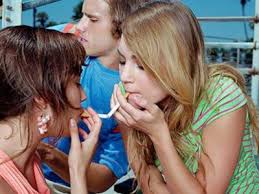 নরম ও সুতি কাপড় দিয়ে কম্পিউটার পরিষ্কার করতে হবে কোন প্রকার লিকুইড ব্যবহার করা যাবে না।
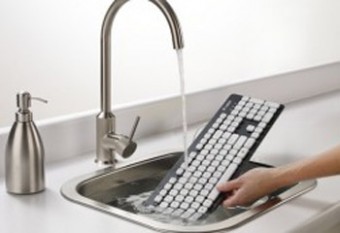 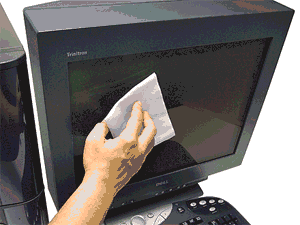 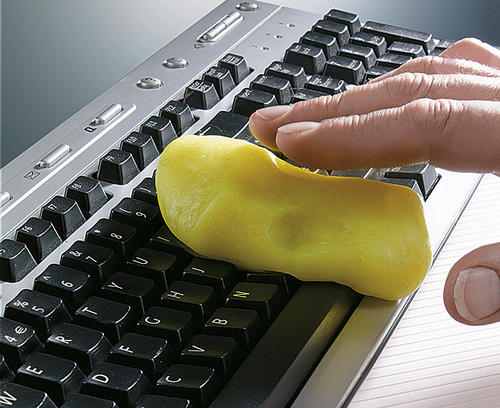 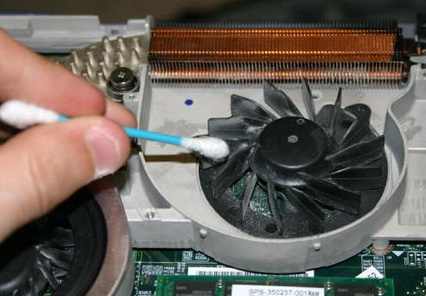 এ ছাড়াও আরো যেগুলো বিষয়ে লক্ষ্য রাখতে হবে…
প্রতিদিন যেসব বিষয়ের দিকে লক্ষ্য রাখতে হবে…
 পাওয়ার অন করার সময় তা যথাযথভাবে হয়েছে কিনা তা লক্ষ্য করা।

 ডিস্ক ড্রাইভের রান লাইট অন হয়েছে কিনা তা লক্ষ্য করা।
কম্পিউটারের উপর সরাসরি সূযের আলো পড়ছে কিনা তা লক্ষ্য করা।
 ঘরের আদ্রতা পরীক্ষা করতে হবে।
 কম্পিউটারটি যথাযথভাবে শাটডাউন হয়েছে কিনা তা লক্ষ্য করা।
প্রতি মাসে কম্পিউটারের যেসব যত্ন নেওয়া প্রয়োজন…
ক্যাবল সংযোগ খুলে ফেলে এতে ময়লা লেগে থাকলে বা আস্তরের সৃষ্টি হলে তা পরিষ্কার করা।
ক্যাবল পুন:সংযোগের ক্ষেত্রে সাবধানতা অবলম্বন করা যেন অধিক চাপে সংযোগ পিন বেঁকে না যায়।
প্রিন্টারটি পরীক্ষা করে দেখা। অধিক ব্যবহারে রিবন/কার্টিজ এর মেয়াদ শেষের দিকে থাকলে 
	তা লক্ষ্য রাখা।
ভেন্ট ফিল্টার পরিবর্তন করা।
একক কাজ
কী বোর্ড পরিষ্কারের পদ্ধতি লিখ।
জোড়ায় কাজ
আমরা কিভাবে একটি কম্পিউটারের যত্ন নিতে পারি তা পাঁচটি বাক্যে লিখ।
দলীয় কাজ
কম্পিউটার ও ল্যাবের যত্ন পোষ্টারে লিখ।
মূল্যায়ন
আমরা কিভাবে মাদ্রাসার কম্পিউটারের যত্ন নিব।
আমরা কিভাবে বাড়িতে কম্পিউটারের যত্ন নিব।
কম্পিউটারের নিরাপদ ব্যবহার সম্পকে পাঁচটি বাক্য লিখ।
বাড়ীর কাজ
তথ্য্য ও যোগাযোগ প্রযুক্তির শিক্ষা গ্রহণ করা আমাদের জীবনের জন্য অপরিহায কেন ব্যাখ্যা কর।